Музыкально – игровая программа«Весна идёт!»
Берёзовское муниципальное  бюджетное учреждение дополнительного образования 
«Детская школа искусств» 
п. Монетного
МУЗЫКАЛЬНО – ИГРОВАЯ ПРОГРАММА 
для детей дошкольного и младшего школьного возраста, обучающихся игре на фортепиано «ВЕСНА ИДЁТ!»
Исполнитель: Петровичева Анжелика Анатольевна 		   преподаватель, концертмейстер 		   БМБУ ДО «ДШИ» п. Монетного
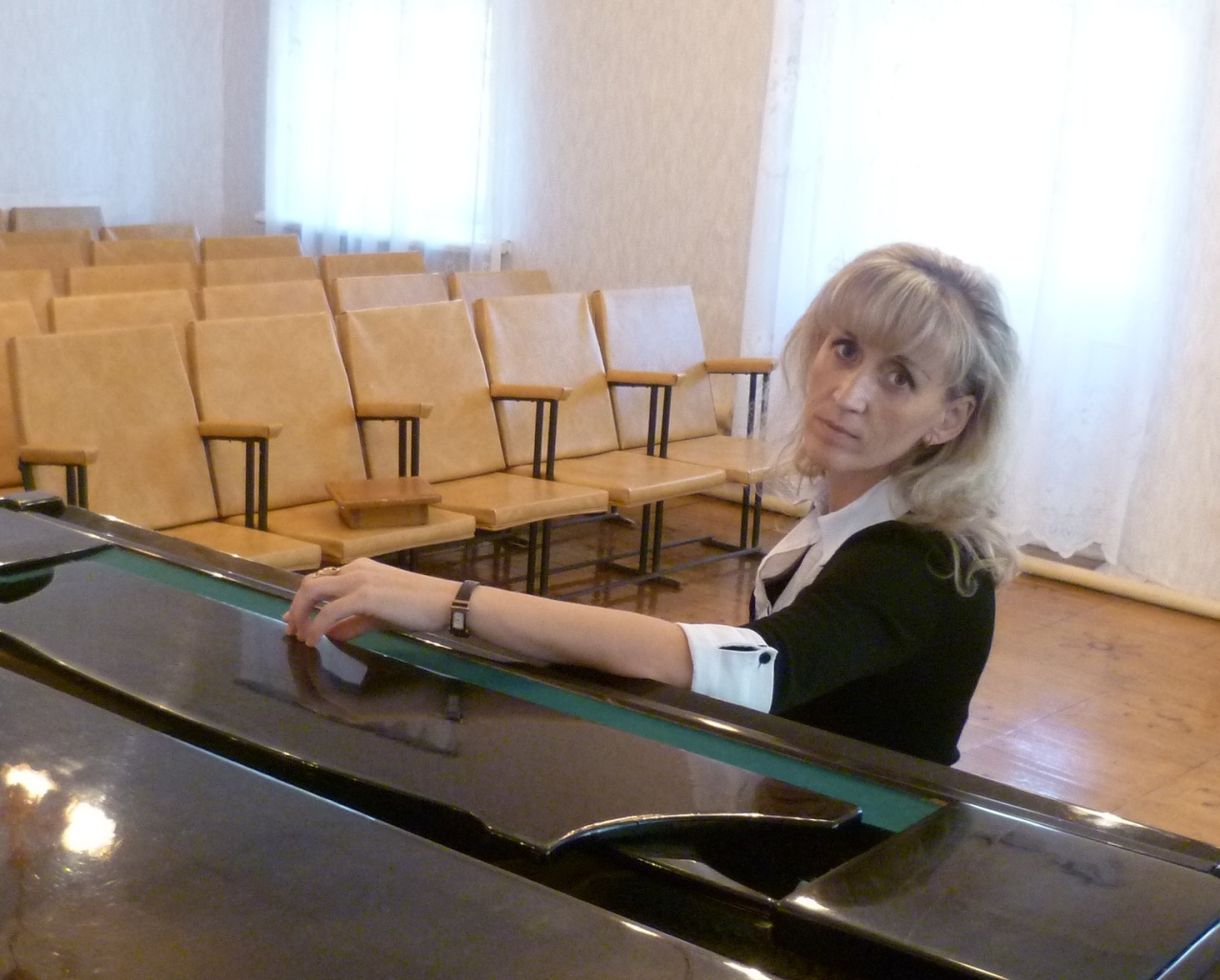 ЦЕЛЬ:  приобретение детьми опыта публичного выступления.
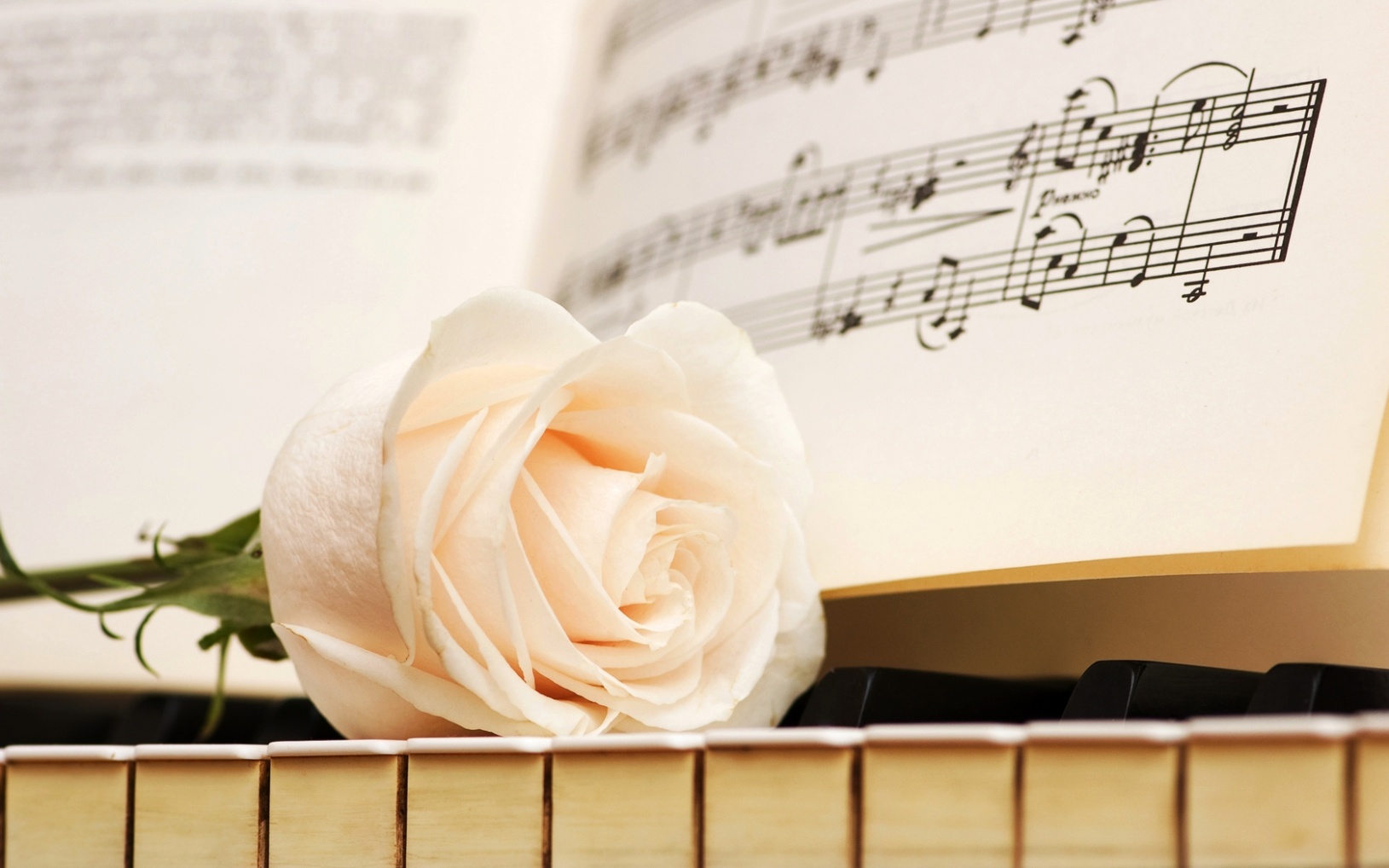 ЗАДАЧИ: 

	ОБРАЗОВАТЕЛЬНЫЕ: 
приобрести опыт публичного выступления;
закрепить нотную грамоту.

	РАЗВИВАЮЩИЕ:
совершенствовать умение игры в ансамбле;
развивать память, внимание.

	ВОСПИТАТЕЛНЫЕ:
формировать эмоционально-волевую сферу;
развивать активность, самостоятельность, уверенность в своих силах;
воспитывать доброжелательное отношение друг к другу.
Е. КаргановаЕсли снег повсюду тает,День становится длинней,Если всё зазеленелоИ в полях звенит ручей,Если солнце ярче светит,Если птицам не до сна,Если стал теплее ветер,Значит, к нам пришла… Весна!
С.Я.Маршак
Снег  теперь уже не тот Потемнел он в поле,На озёрах треснул лёд,Будто раскололи.
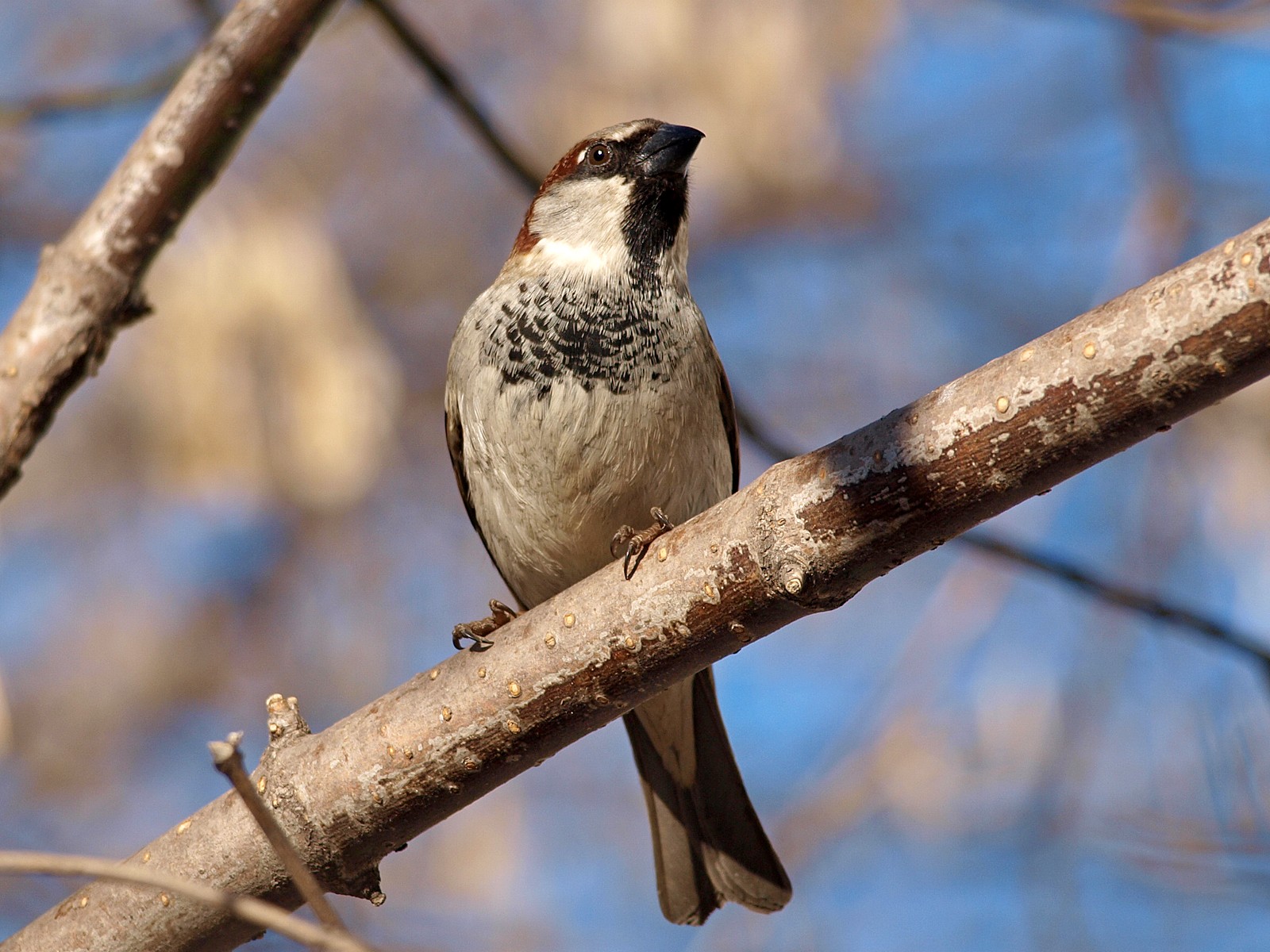 Облака бегут быстрей,Небо стало выше,Зачирикал воробейВеселей на крыше.
Облака бегут быстрей,Небо стало выше,Зачирикал воробейВеселей на крыше.
Всё чернее с каждым днём Стёжки и дорожки, И на вербах серебром, Светятся серёжки.
Исполнение музыкальных произведений
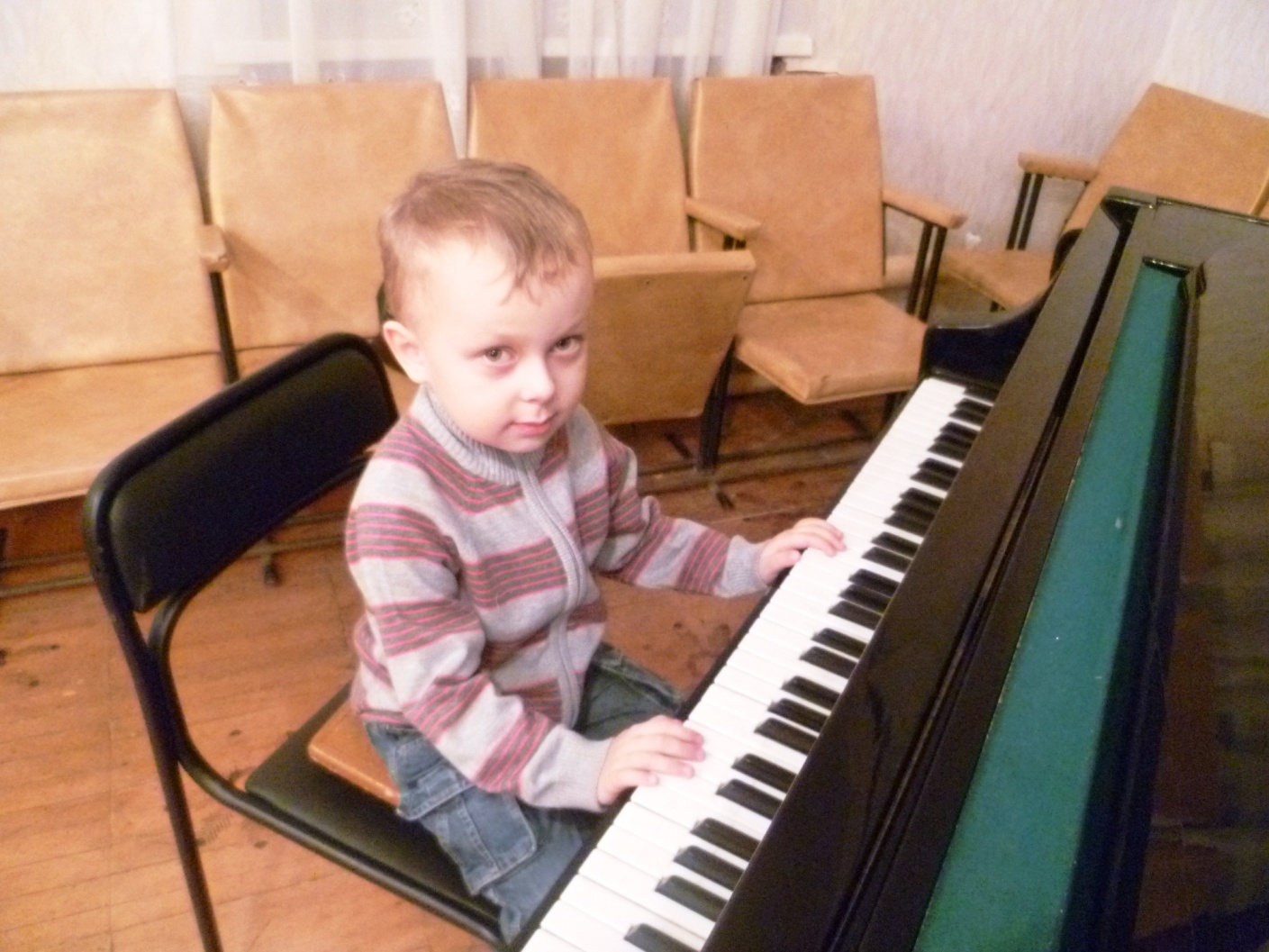 Кунщиков Степан
«Перезвон» Болгарская народная песня
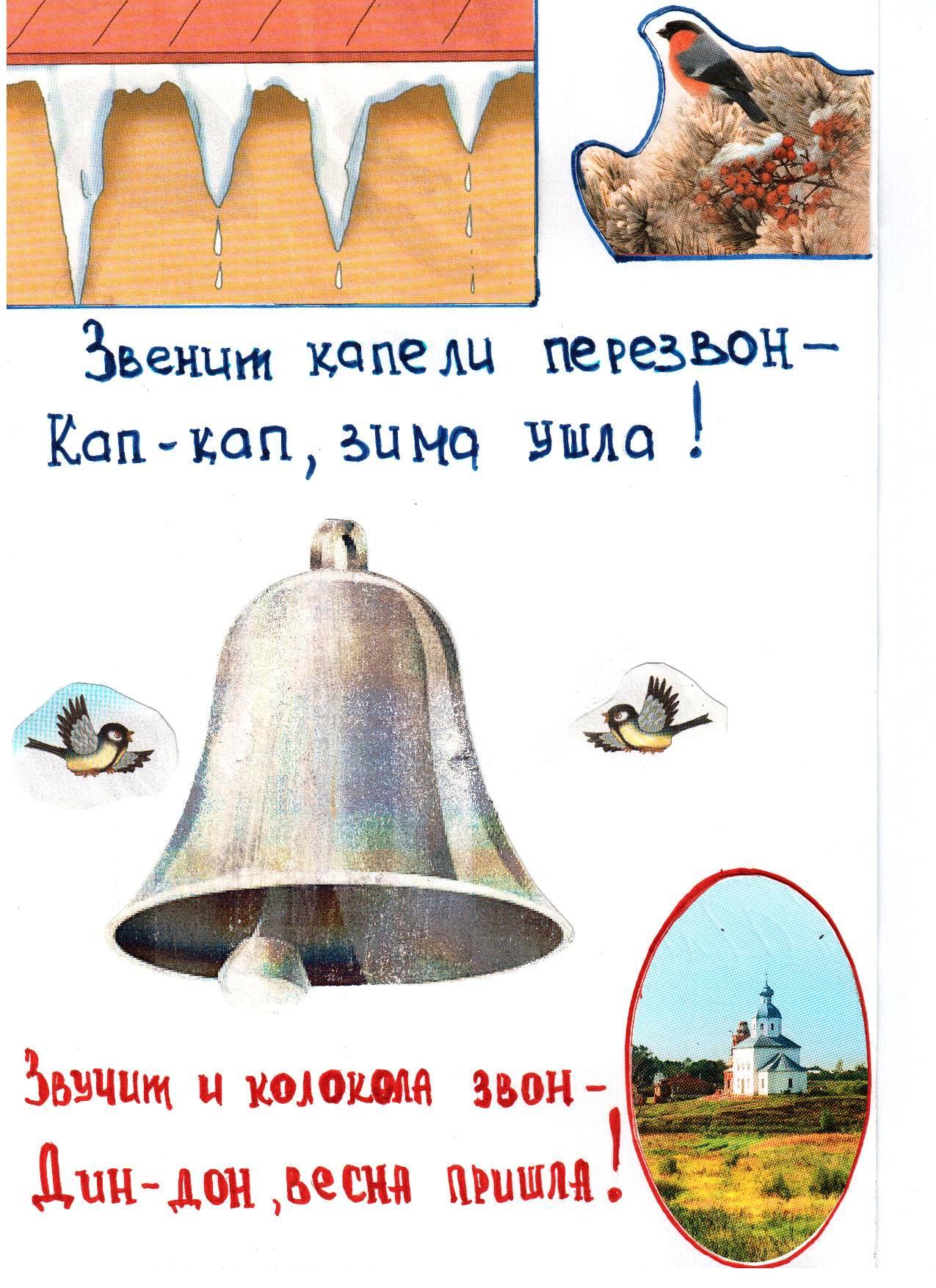 Звенит капели перезвон  кап-кап, зима ушла!Звучит и колокола звон  дин-дон, весна пришла!
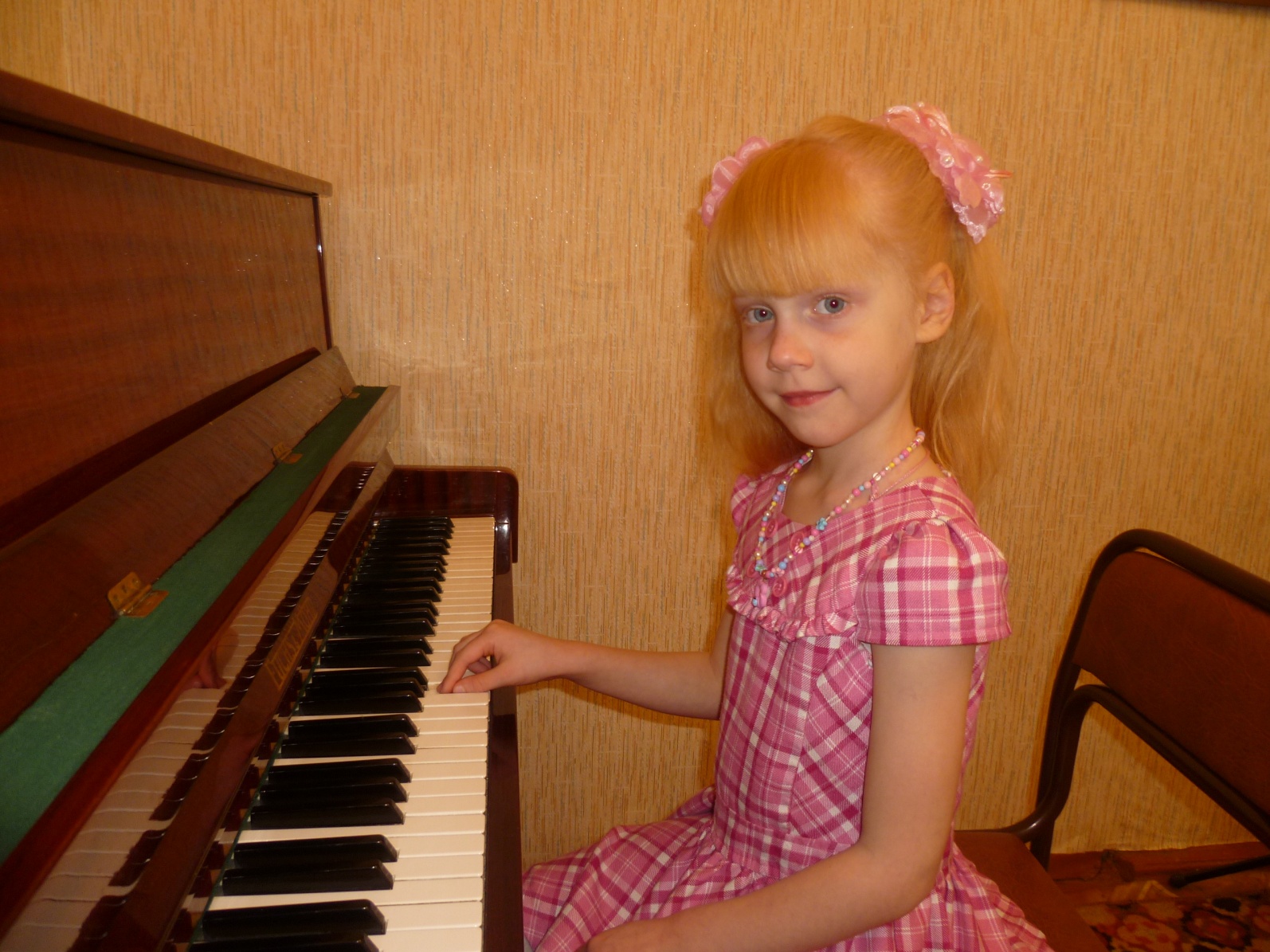 Оганесян Валерия
«Золотые капельки» муз. Д. Христова
(И. Демьянов)Под самым карнизом, над самым оконцемЗабралось в сосульки весеннее солнце.Сверкая, бегут по сосулькам слезинки.И тают сосульки – веселые льдинки.
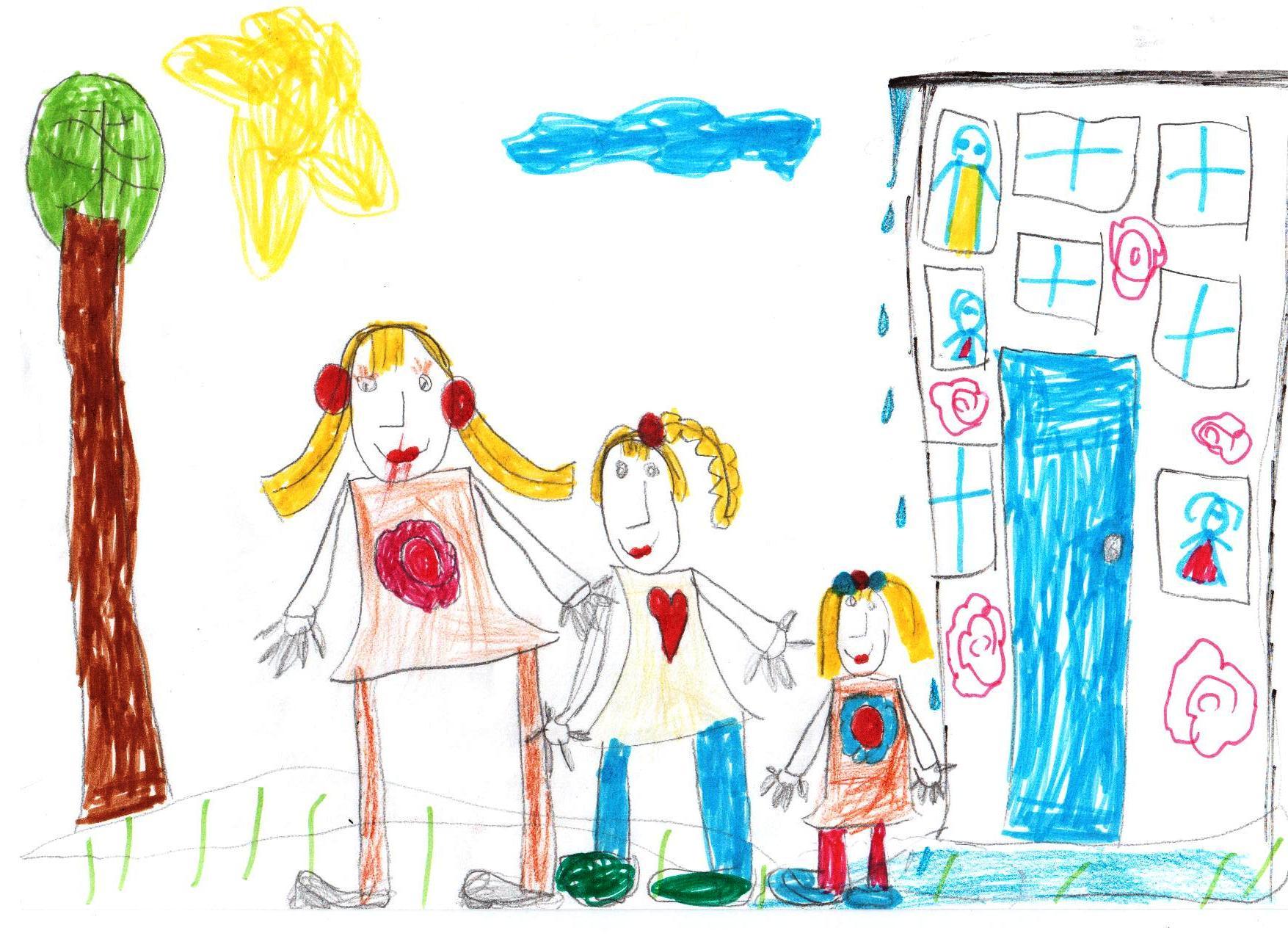 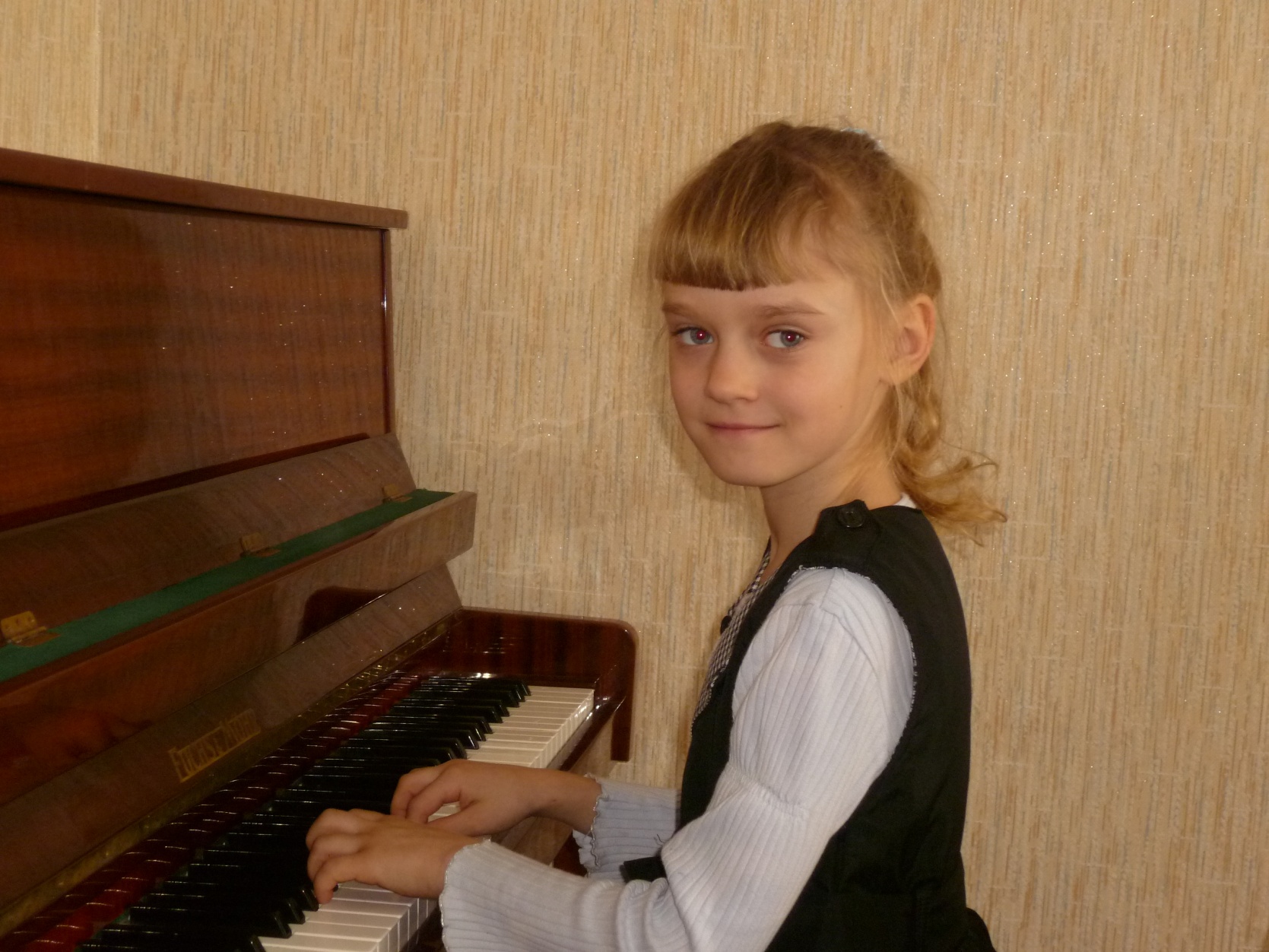 Коновалова Варвара
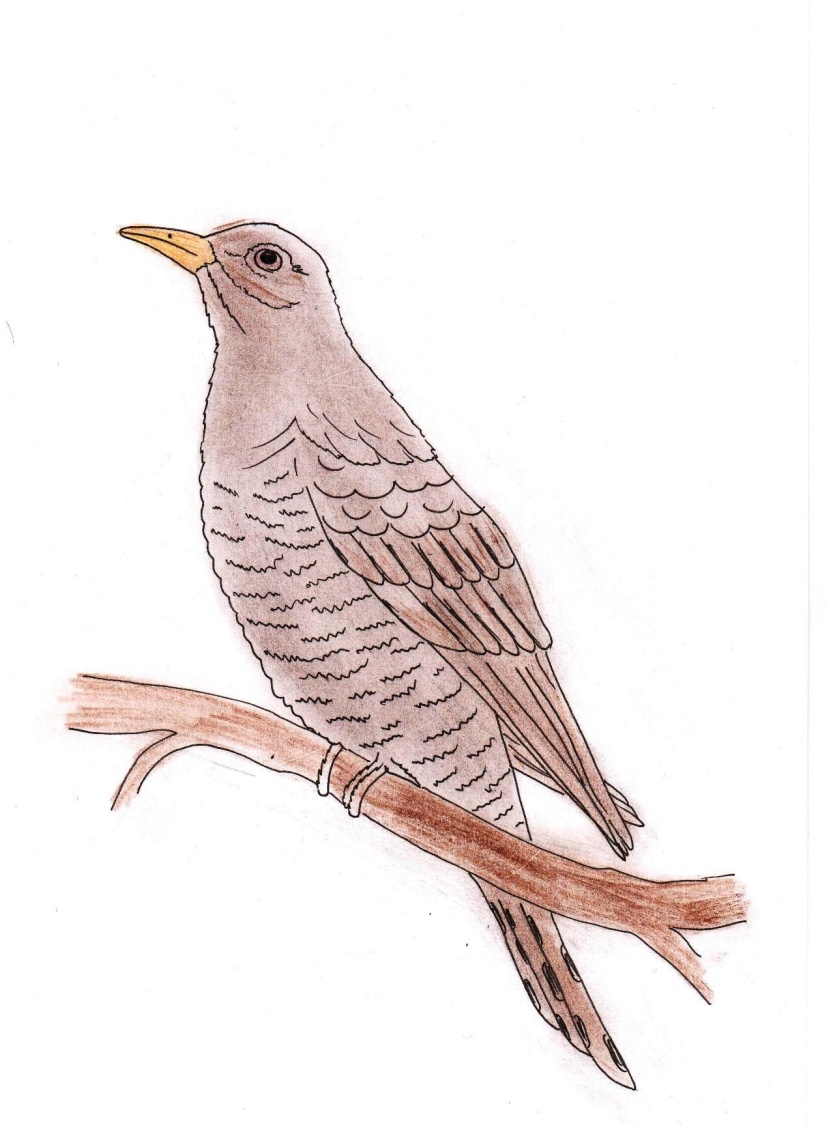 «Кукушка и Осёл»муз. А. Гретри,переложение О. Геталовой
(Т. Белозёров)Пестреет цветами опушка, плывут облака налегке.Ку-ку – напевает кукушка 
в зелёном лесном далеке. Ку-ку отзываются эхом
и роща,и лес, и река.И вешнюю песенку эту
уносят с собой облака.
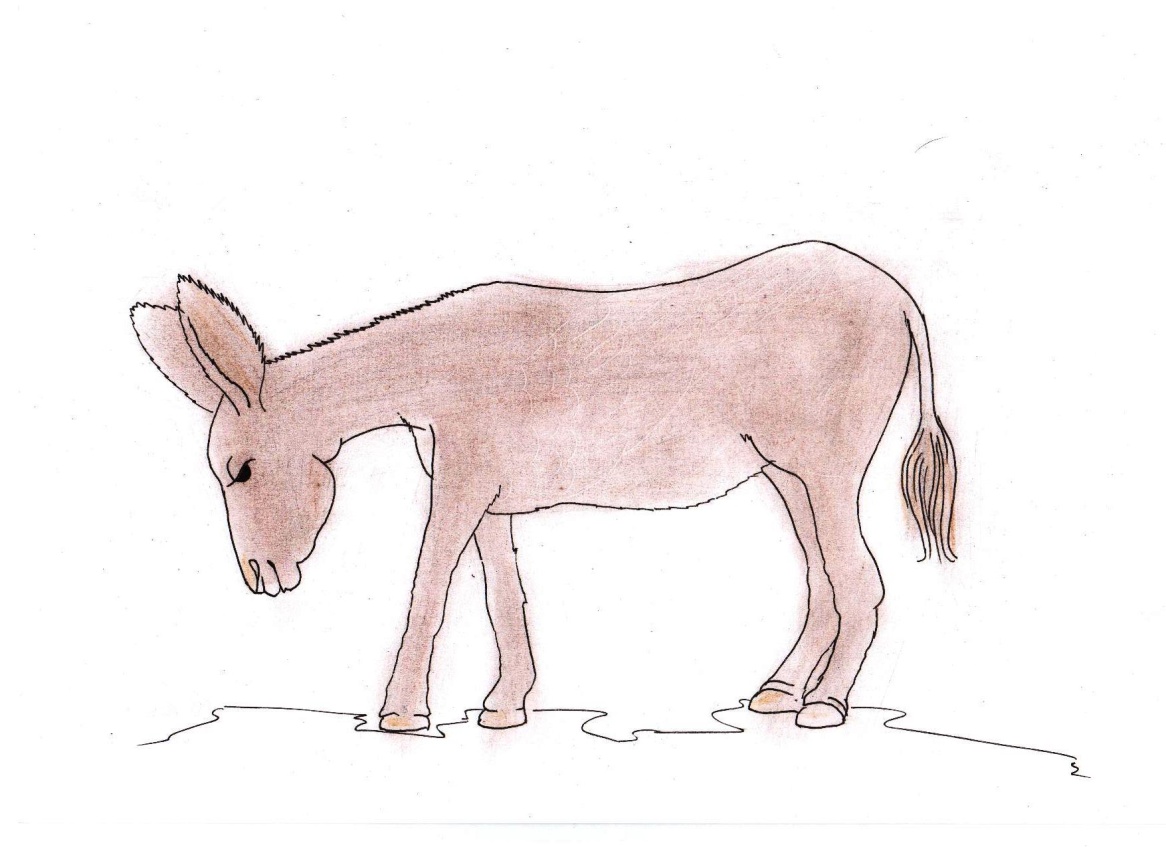 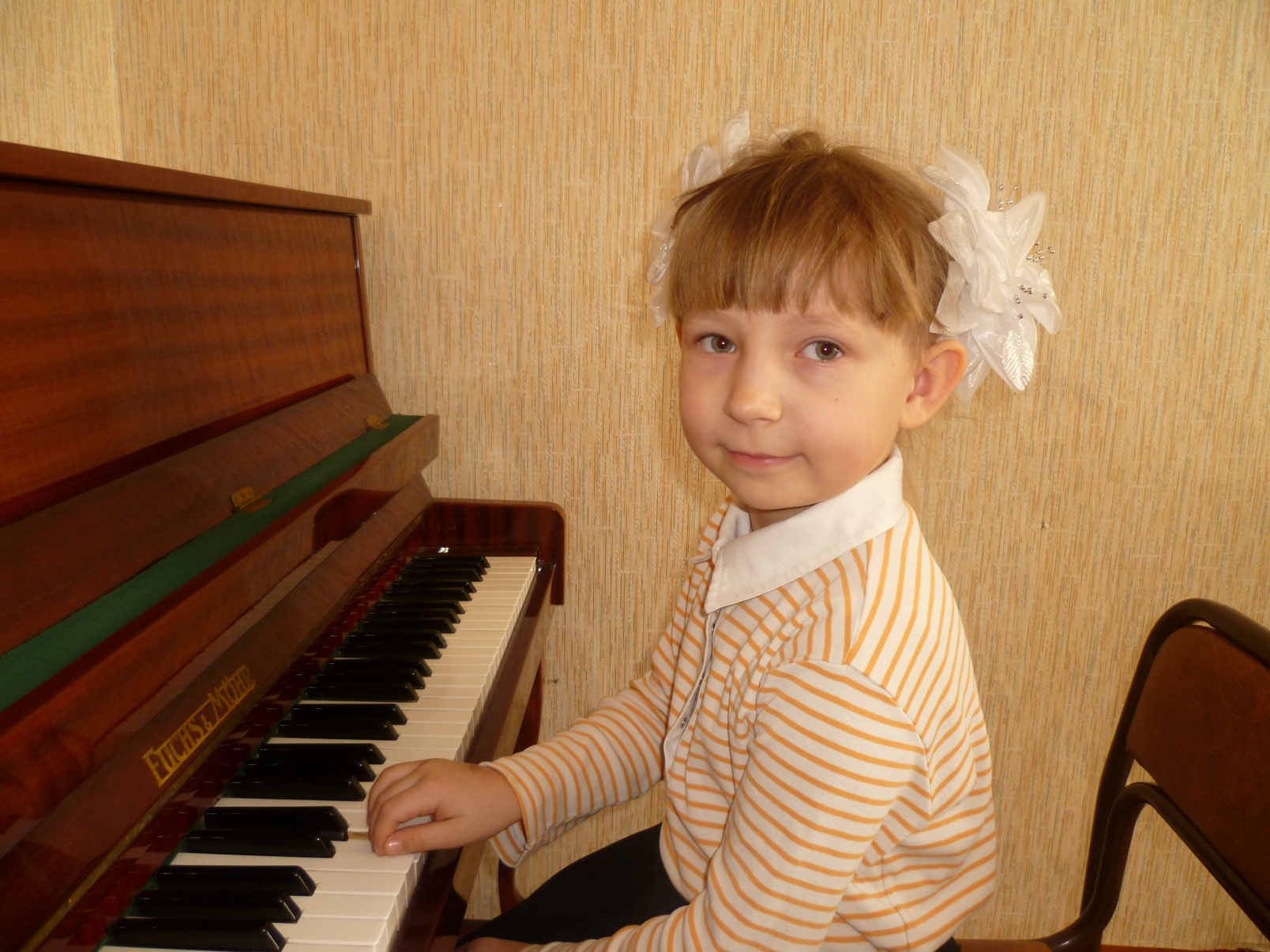 Моисеева Изабелла
«Ёжик» муз. И. Корольковой
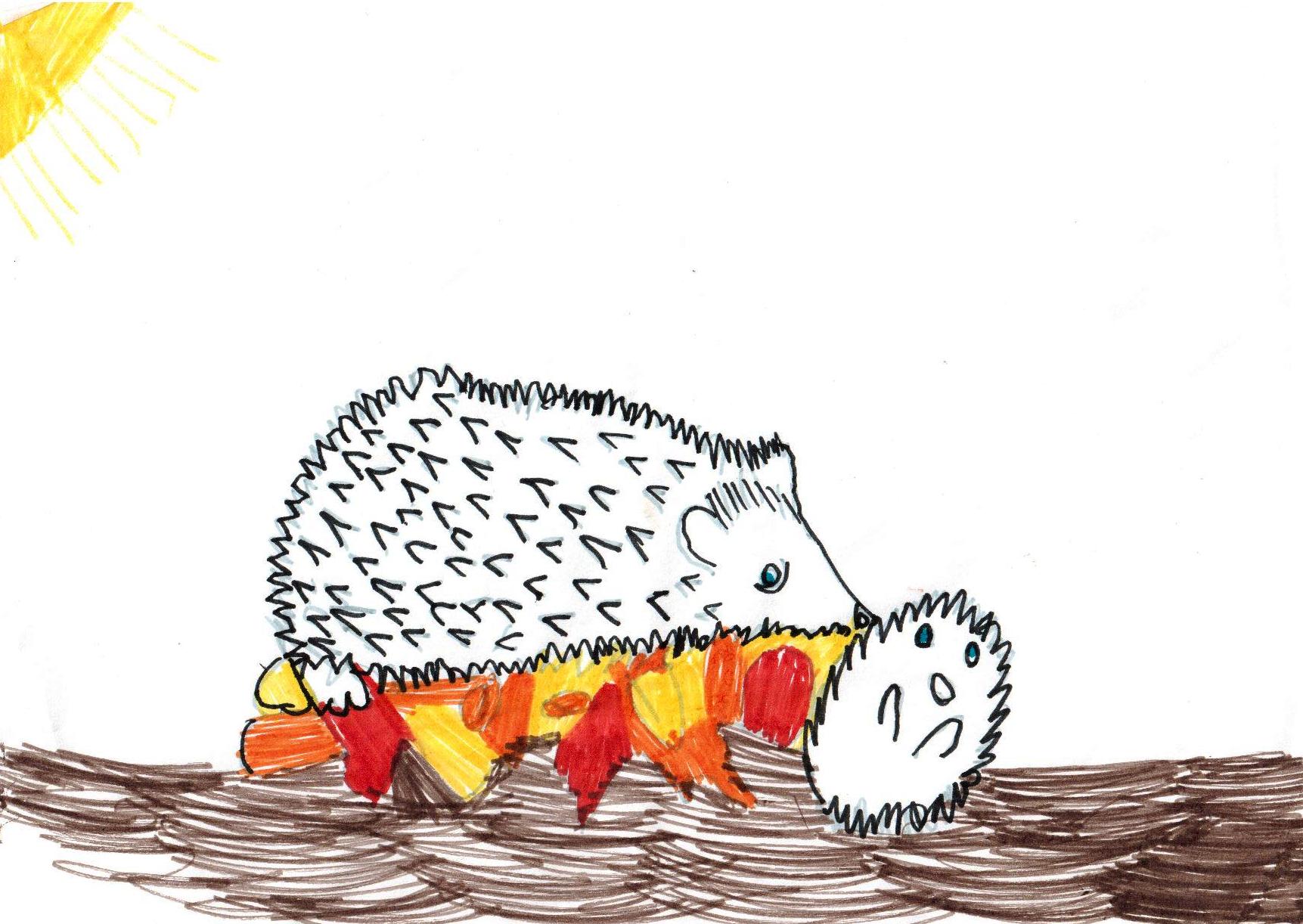 Возвращался ёж домой - 
хлынул дождик проливной. Ручейки помчались с гор, 
Еж не растерялся, Быстро встал под мухомор 
и сухим остался. Обошелся хитрый еж
без зонта и без галош.
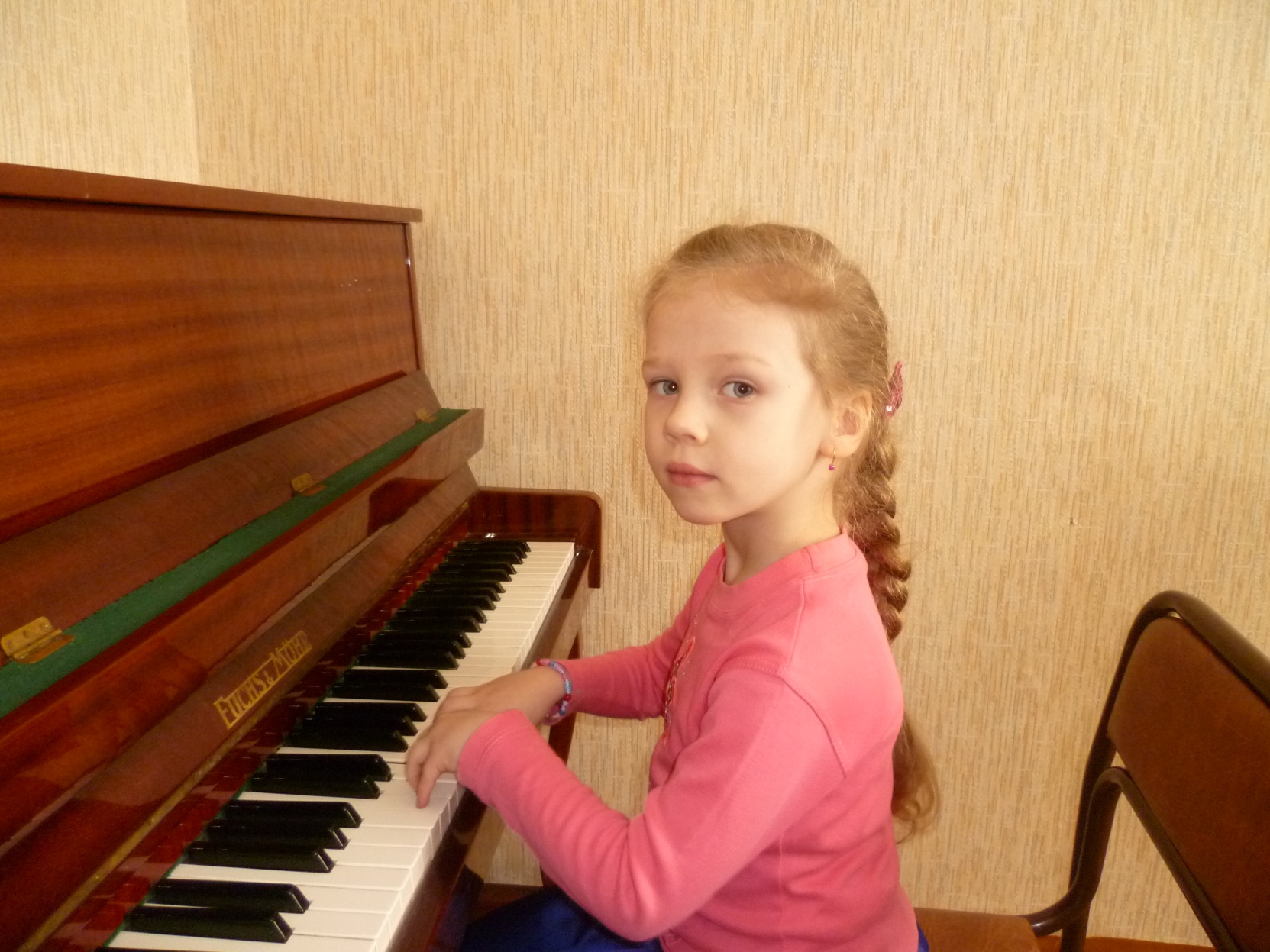 Таранова Юлия
«Шла коза по мостику» Русская народная песня,обр. С. Барсуковой
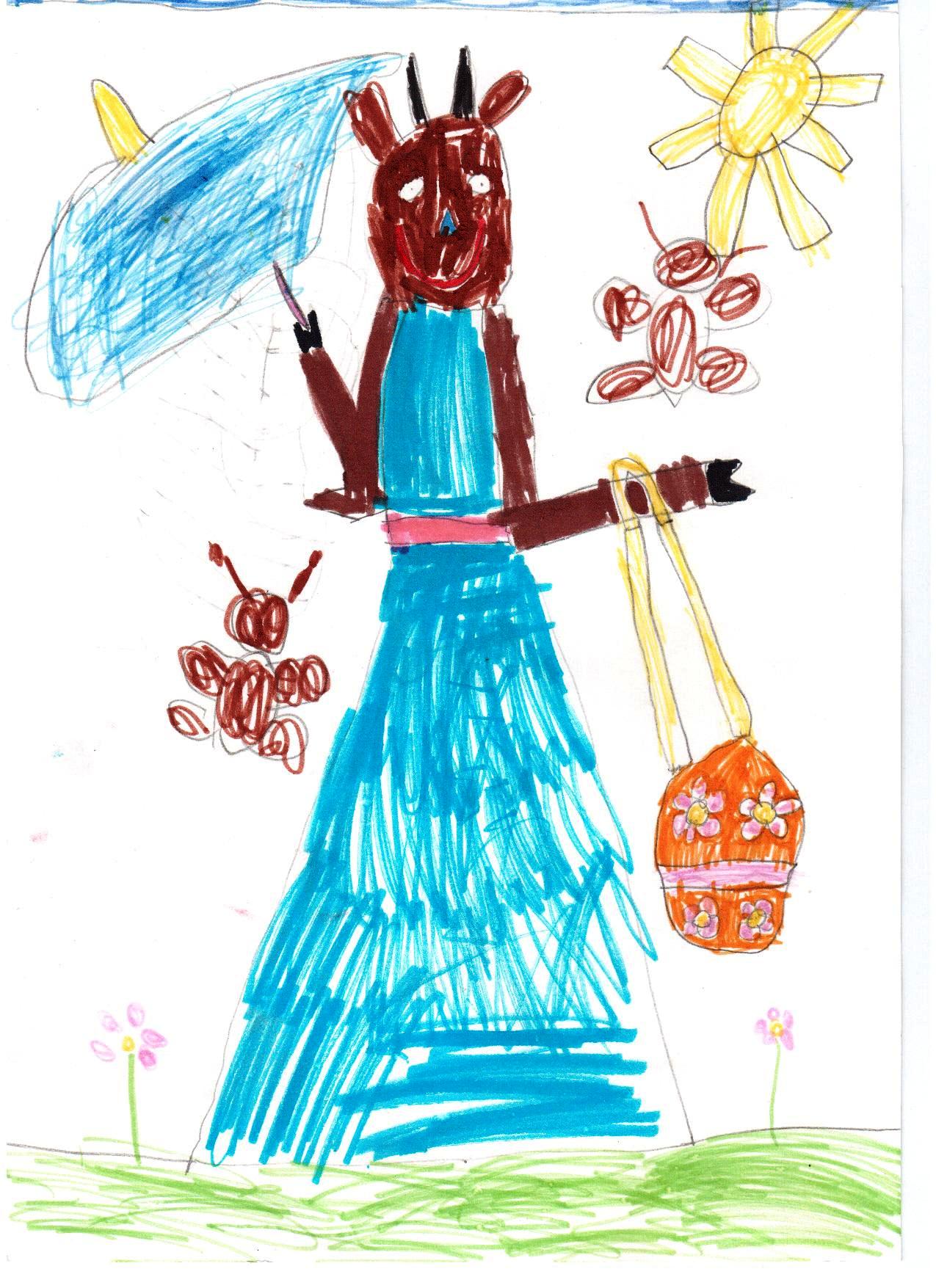 У козы четыре ножки,
Ушки, борода и рожки.
Скажет громко: «Бе-бе-бе,
Молочко несу тебе!»
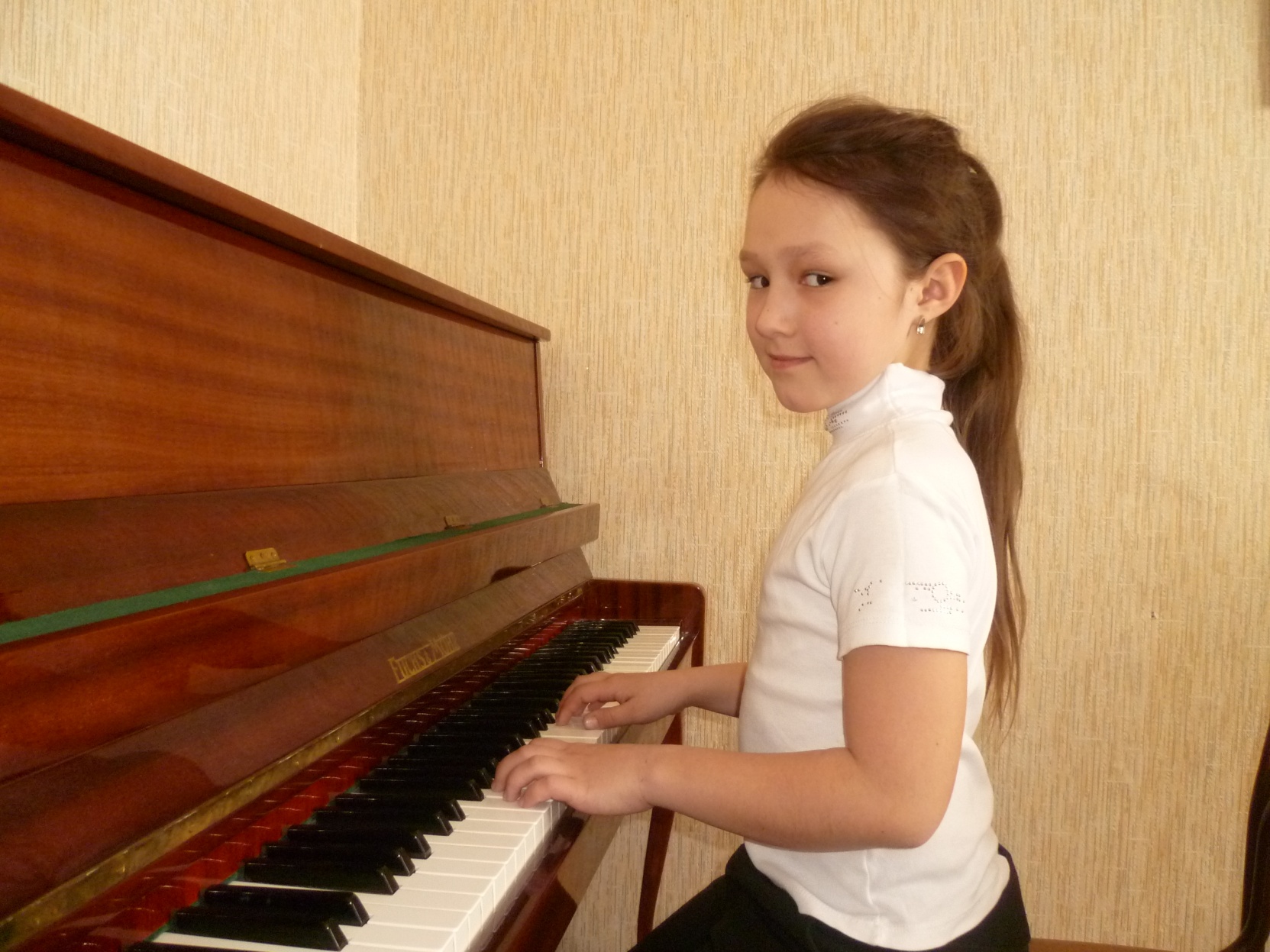 Шакирова Алина
«Воробьи» муз. А. Сарауэра
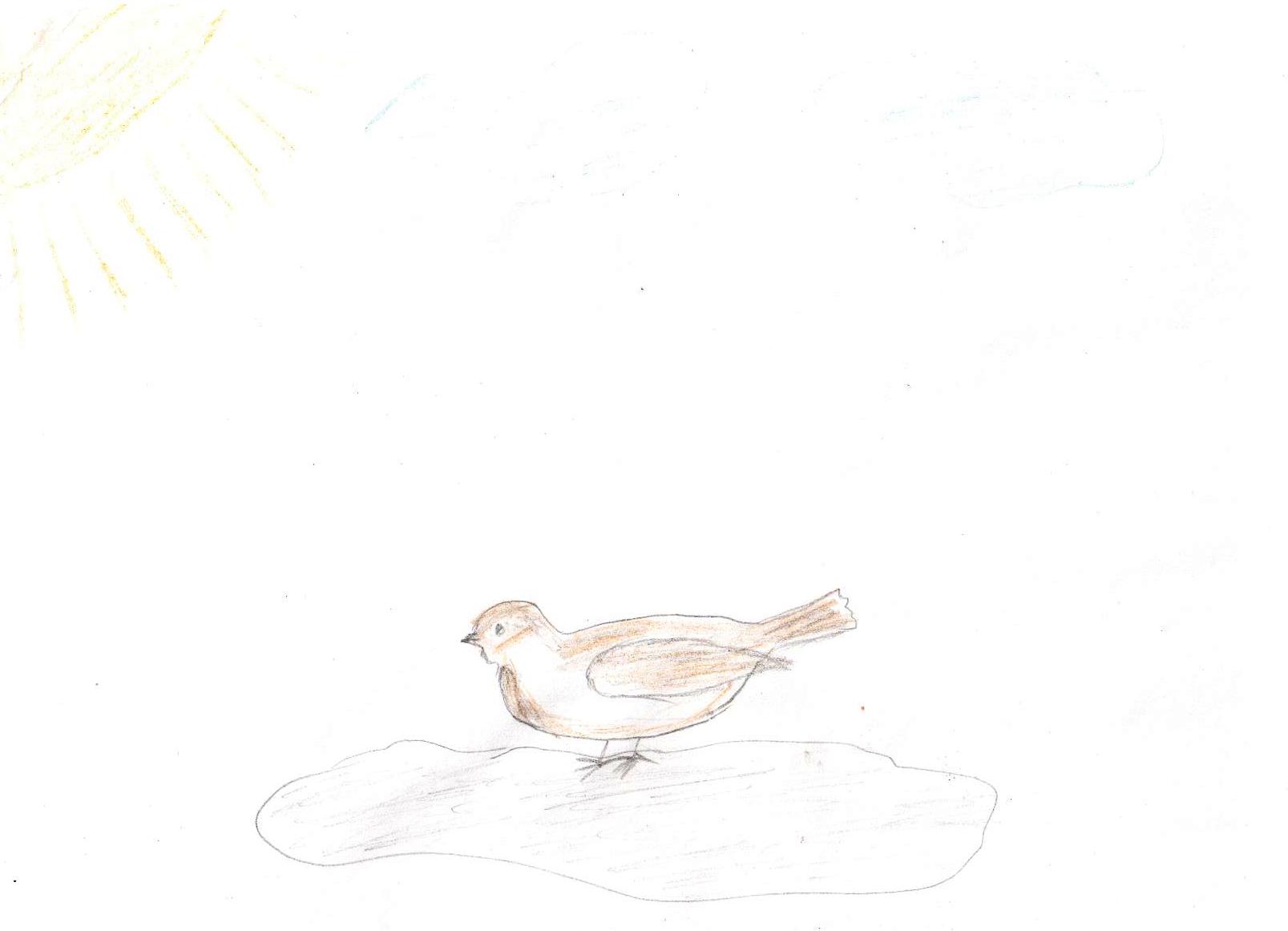 (А. Барто) 
Воробей по лужице прыгает и кружится.Перышки взъерошил он, хвостик распушил.Погода же хорошая! Чив-чив-чил !
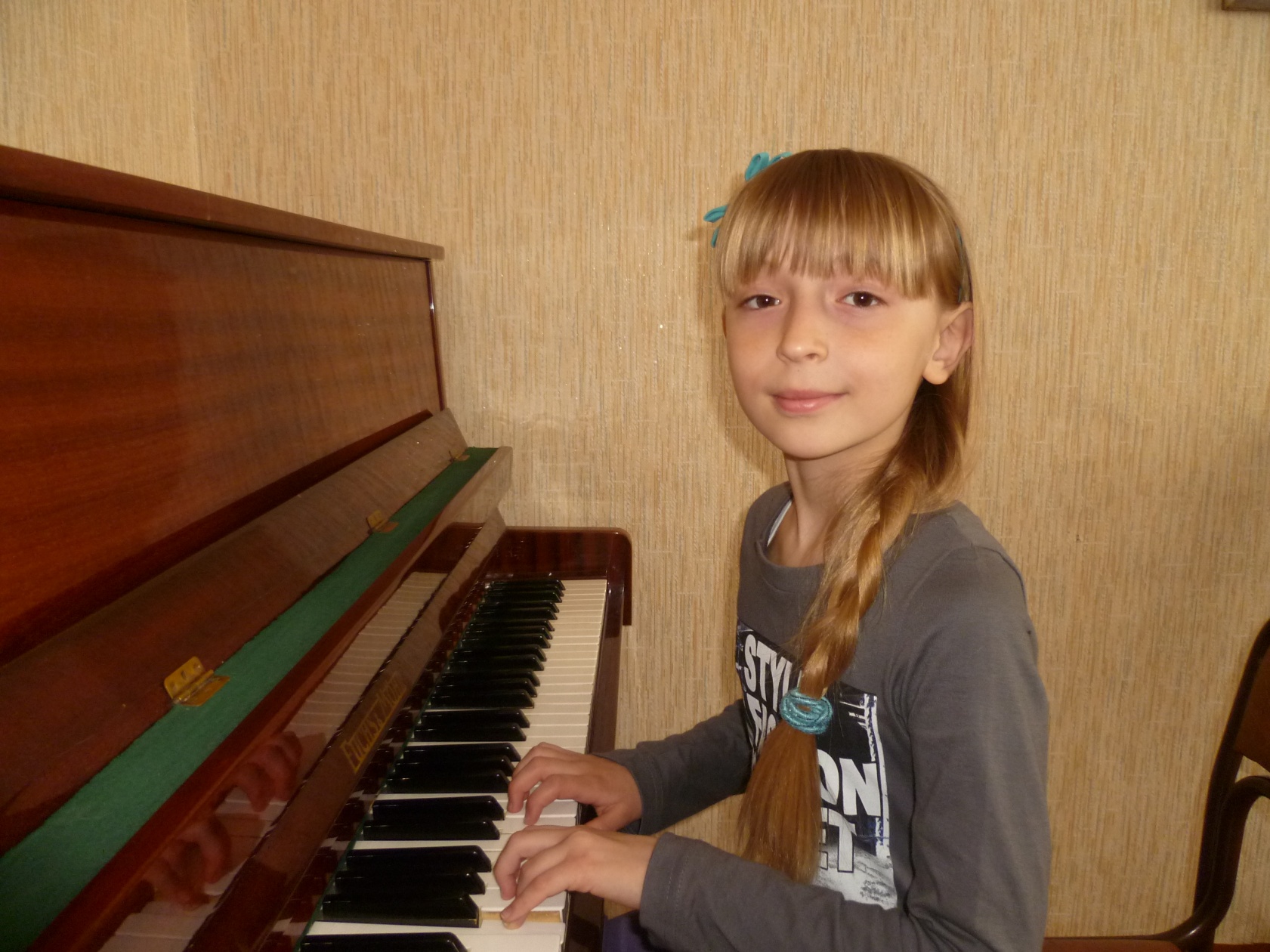 Комягина Анна
«Мой конёк» Чешская народная песняобр. О. Бахмацкой
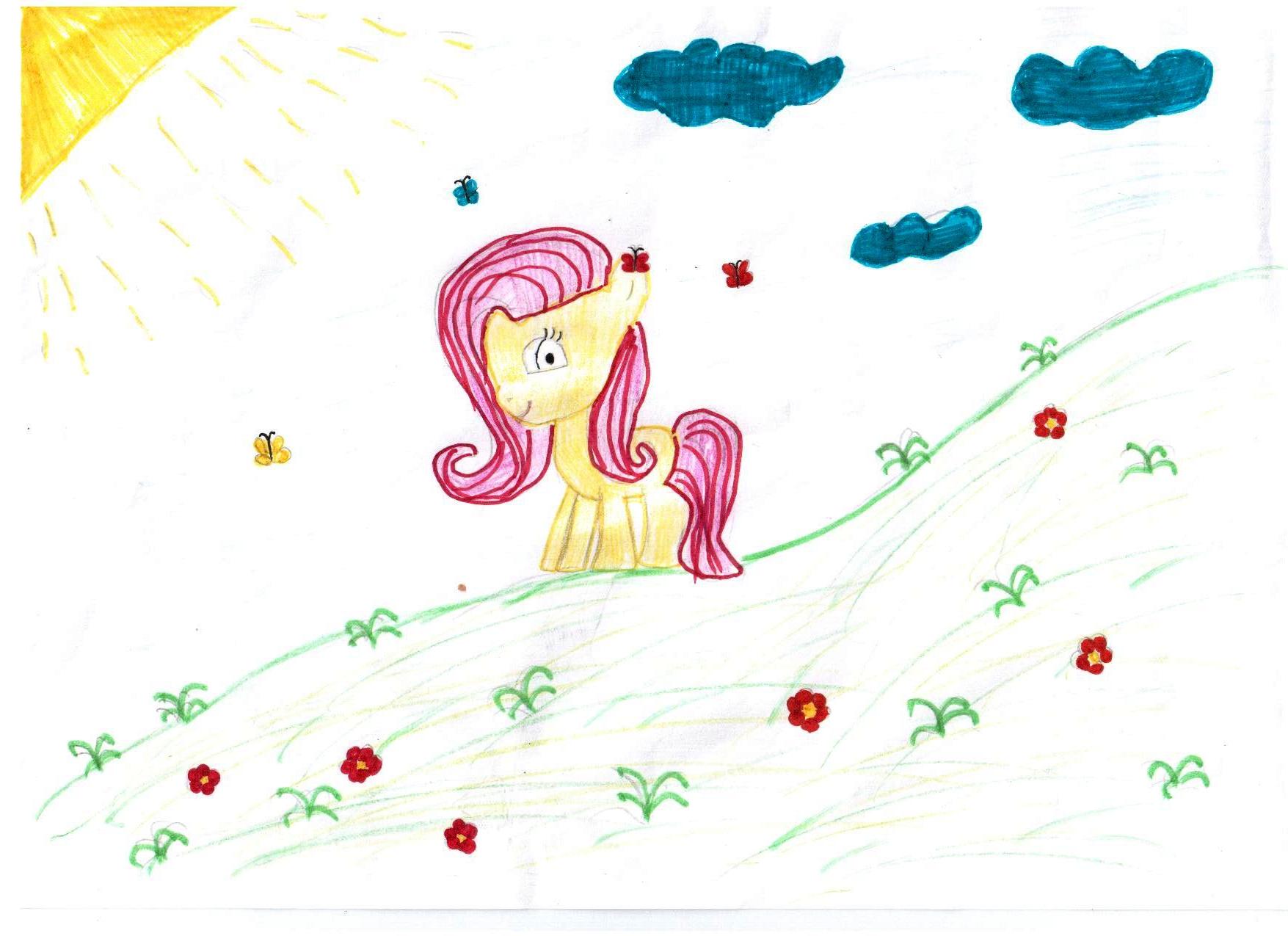 Мой конёк скок да скок,  поскачи-ка на мосток. Мой конёк со всех ног – 
прыг через поток!Он поскачет прямо в лес, травку свежую поест. Мой конёк – скок да скок, пусть он травку ест!
ИГРА«ЗНАЕШЬ ЛИ ТЫМУЗЫКАЛЬНЫЕТЕРМИНЫ?»
Что это за знаки?
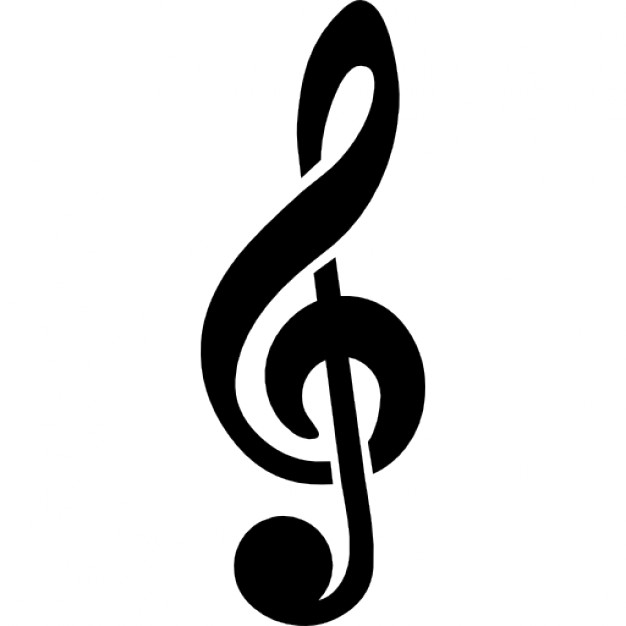 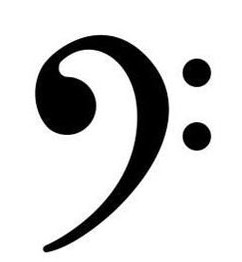 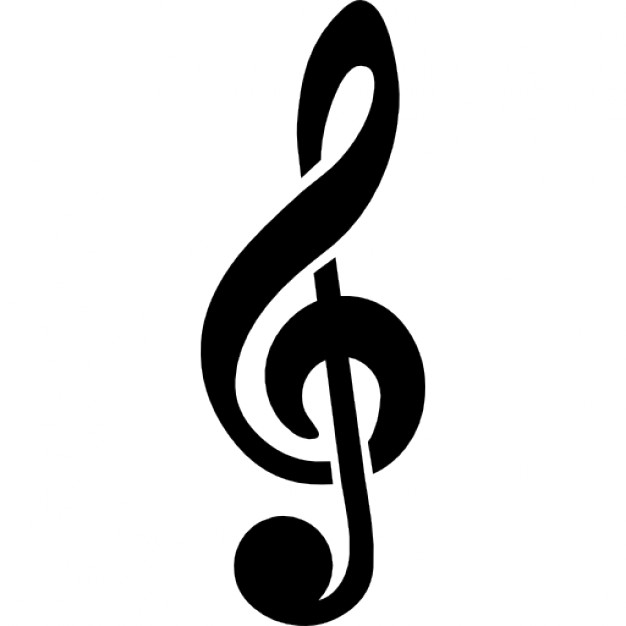 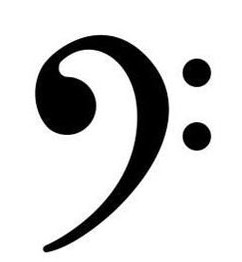 Скрипичный ключ / Басовый ключ
Что это за знаки?
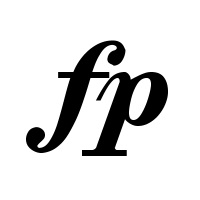 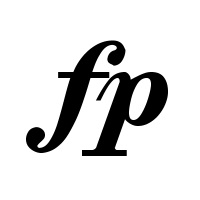 Форте - громко / Пиано - тихо
Как называются эти знаки альтерации?
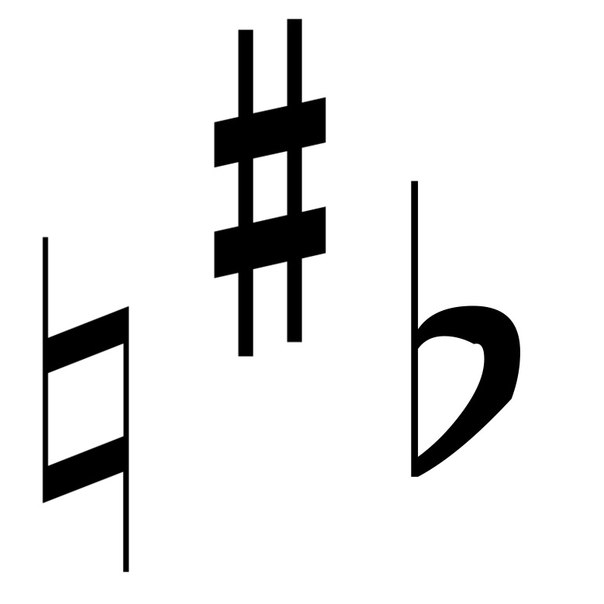 Знаки альтерации
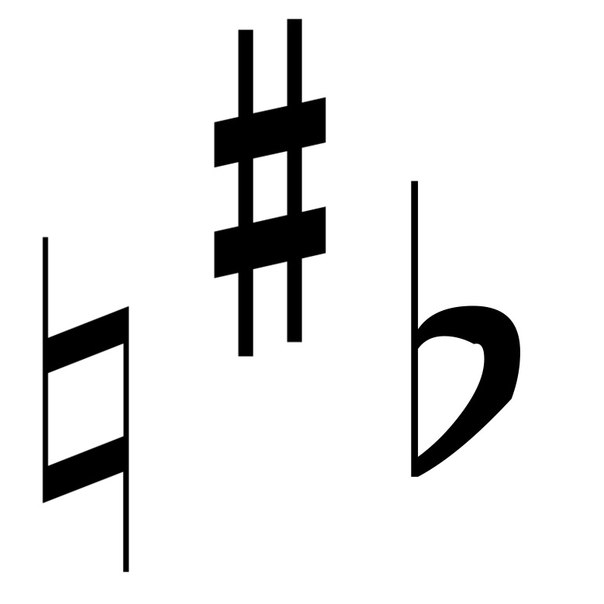 Бекар
Диез
Бемоль
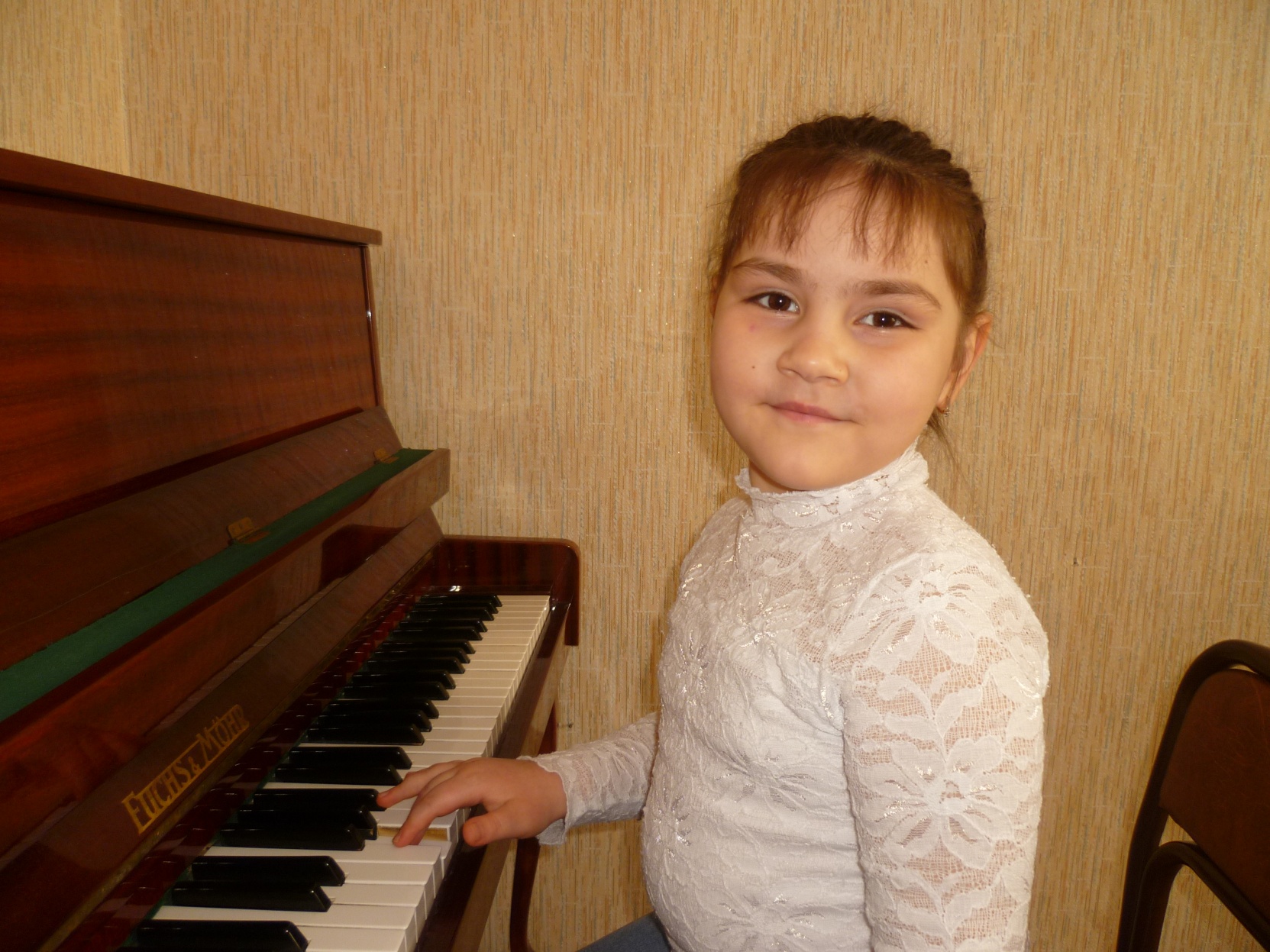 Абубакирова Элона
«Чудак» муз. В.Блага
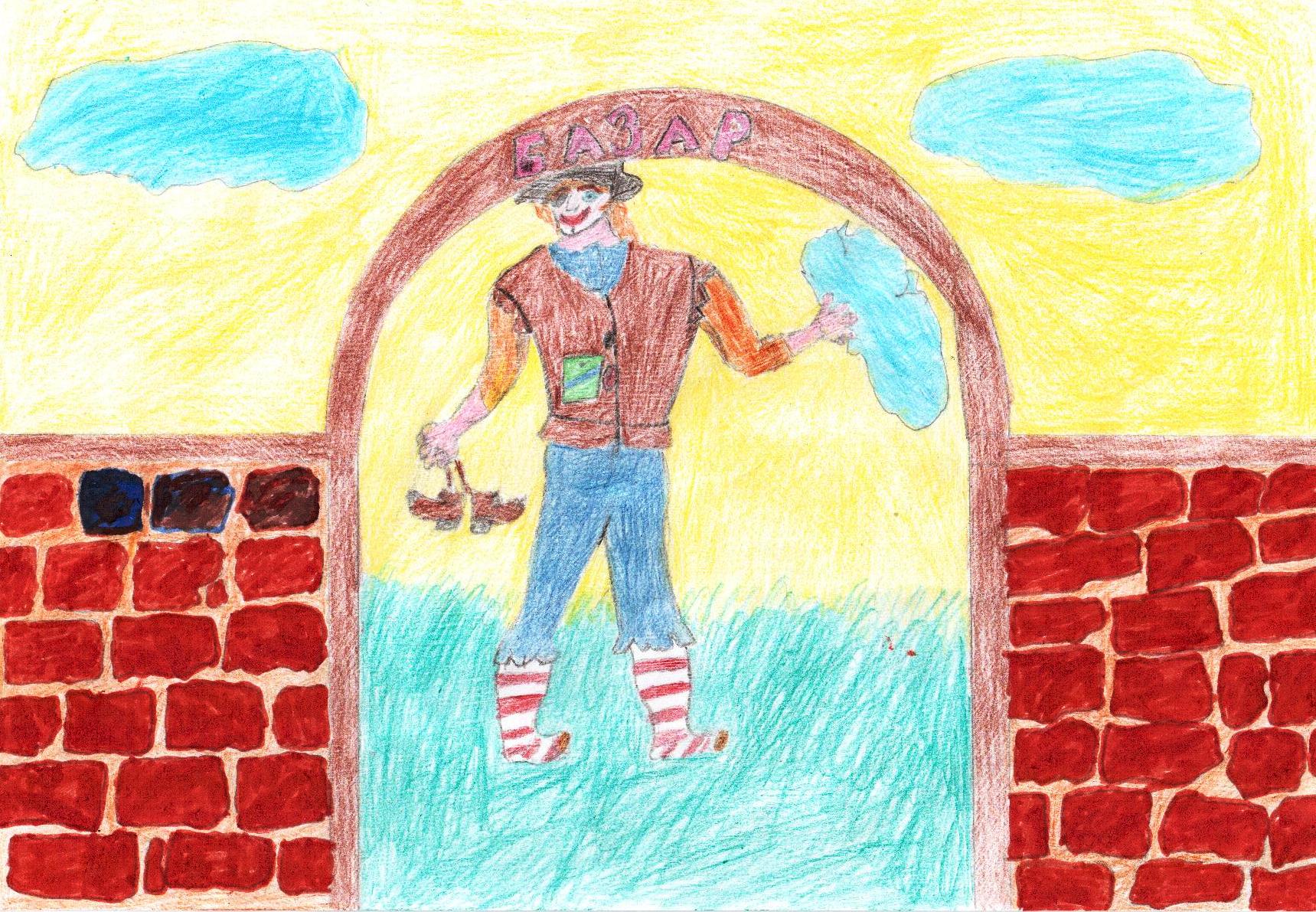 Е. Грачёв
Чудак на базаре купил облака,За них он отдал два своих башмака,Приходит домой, открывает рюкзак,Покупку Чудак не отыщет никак.
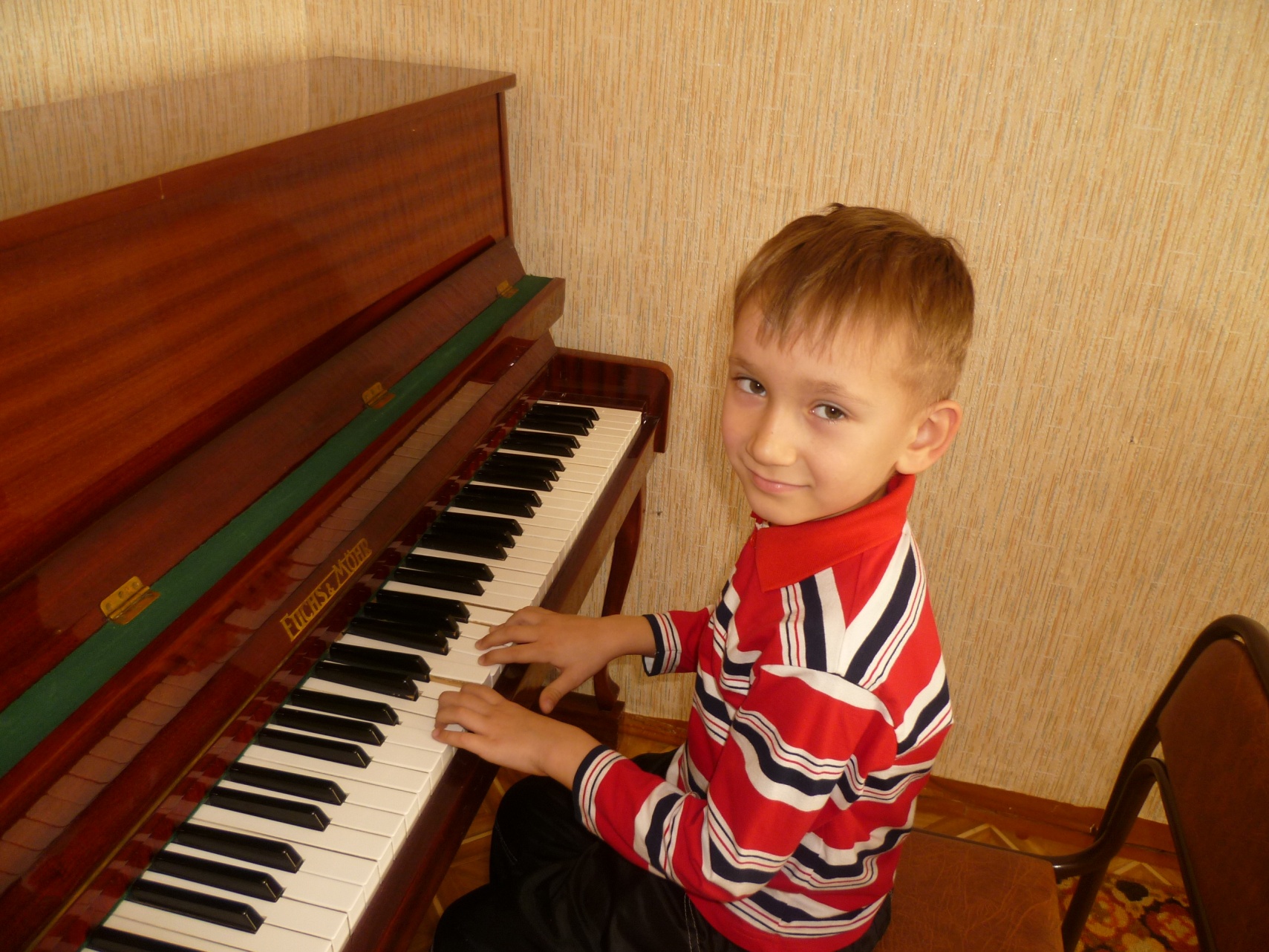 Тарасов Глеб
«Полька» муз. К. Лоншан - Друшкевичова
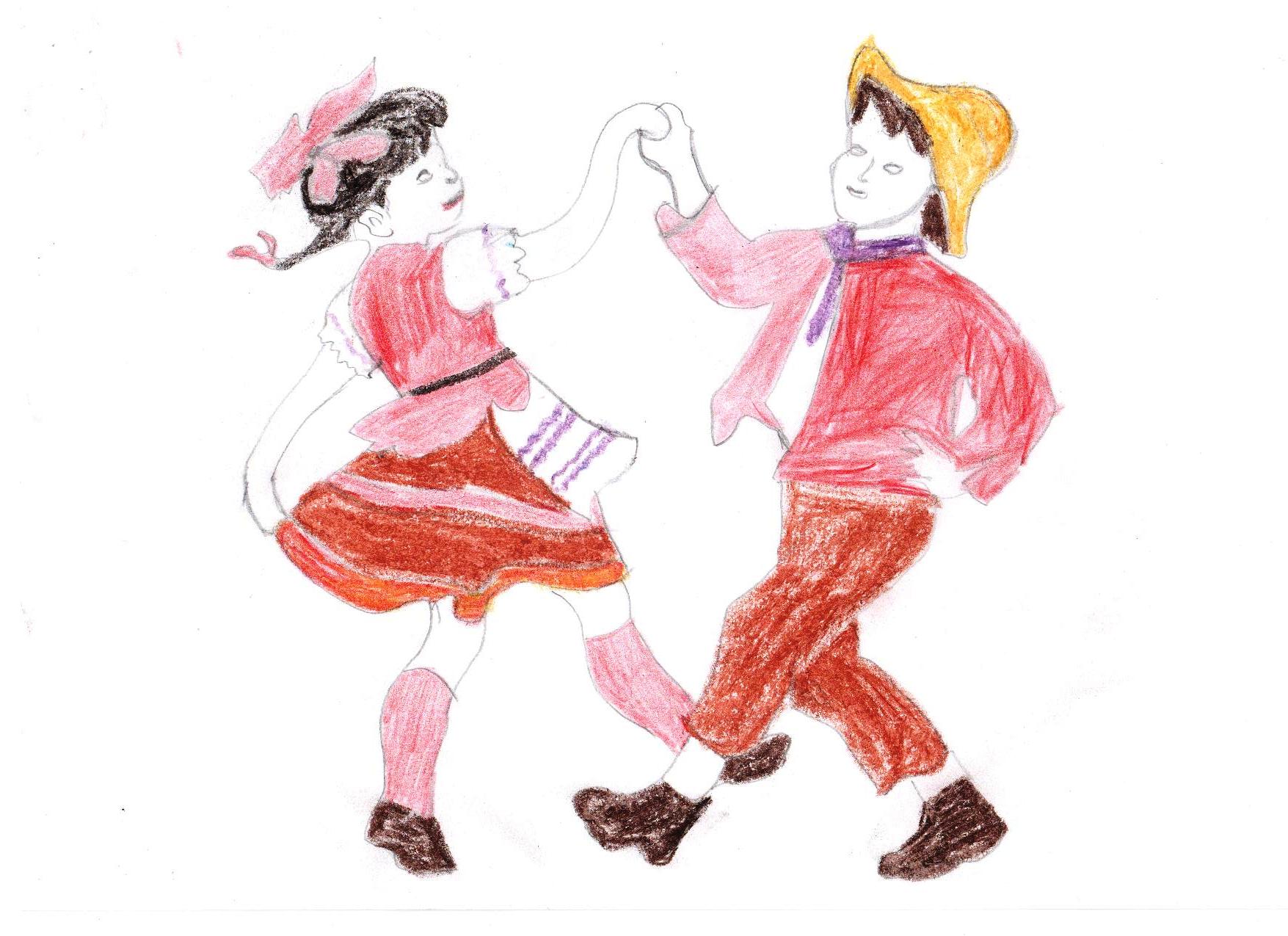 Птичка польку танцевала, На лужайке в ранний час!Нос – налево, хвост – направо,Вот так полечка у нас!
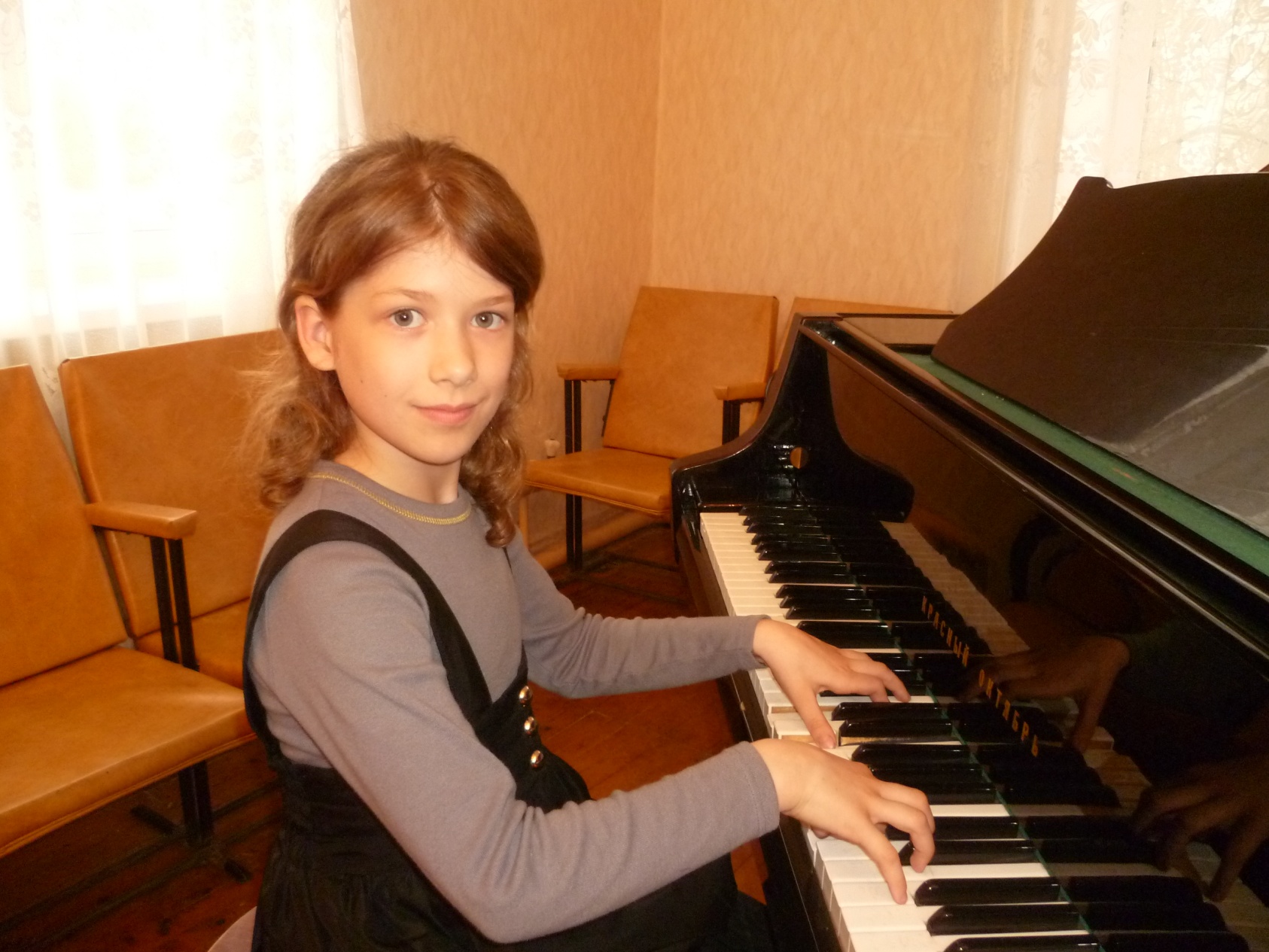 Малюга Софья
«Вальс» муз. Н.Мордасова
В вальсе сверкающем,В вальсе порхающем,Кружимся, кружимся мы.В вальсе пылающем,В вальсе играющем,Кружимся мы средь весны!
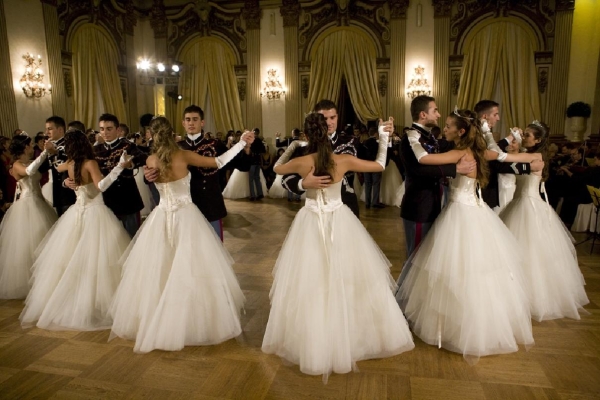 ИГРА «СОСТАВЬ БУКЕТ»
Какая нота прячется в названии этого цветка?
«МИ»моза
Какая нота прячется в названии этого цветка?
«ФА» «СОЛЬ»
Какая нота прячется в названии этого цветка?
си«РЕ»нь
Какая нота прячется в названии этого цветка?
Жас«МИ»н
Какая нота прячется в названии этого цветка?
г«РЕ»чиха
На сцене - участники музыкально-игровой программы  «Весна идёт!»
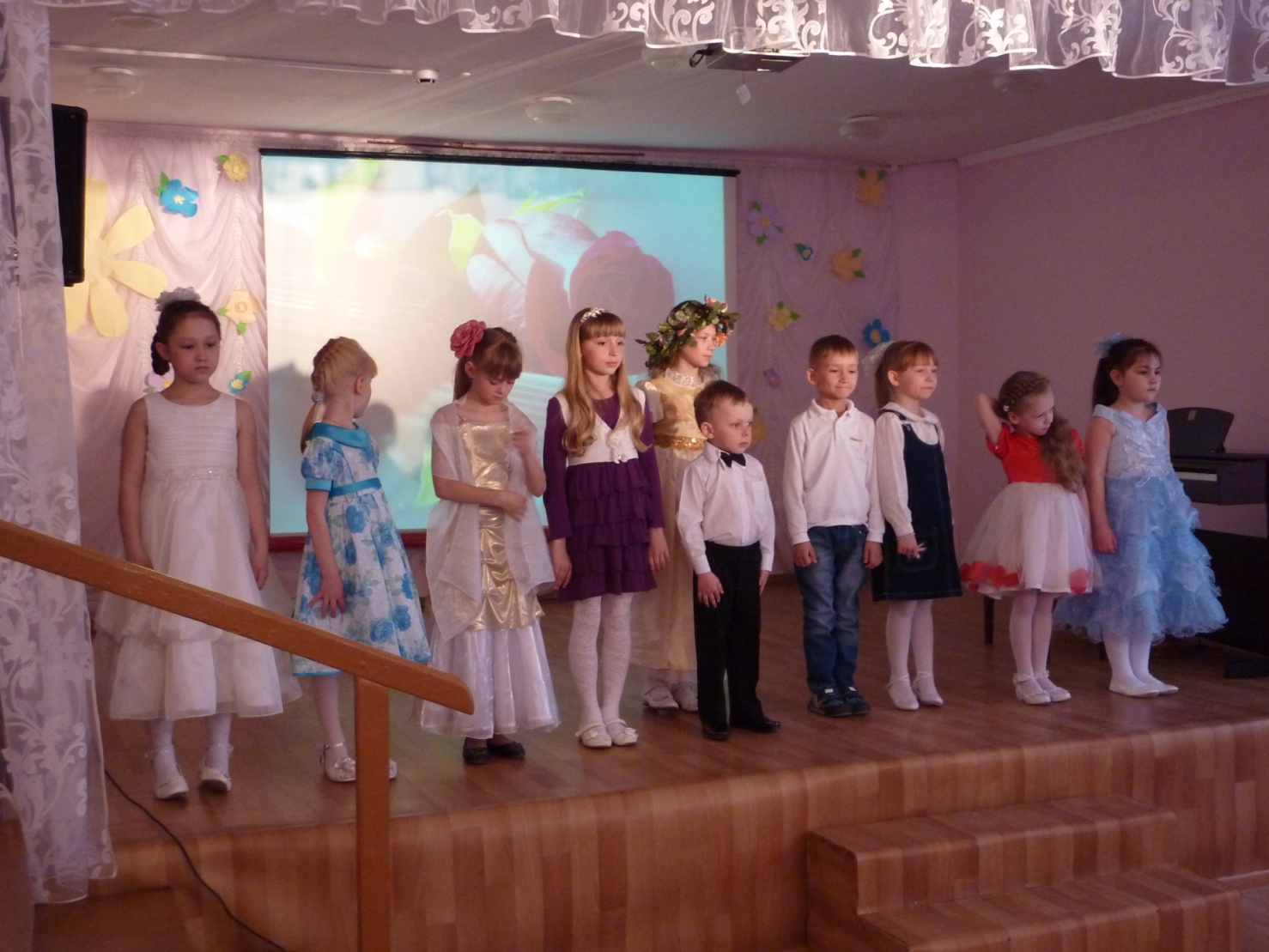 Спасибо за внимание!